Интегрированная модель этнокультурного содержания образования в МАОУ «Васькинская основная общеобразовательная школа-детский сад»
Суксунский район, д.Васькино, 
Порядина Наталья Владимировна, учитель истории, 
15 сентября 2015 г.
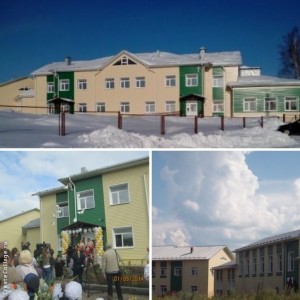 МАОУ «Васькинская оош-детский сад»
Расположена на территории Суксунского 
Муниципального района, здание 2014 года постройки, учреждение реализует программы дошкольного, начального и основного уровней образования.
В учреждении 80 обучающихся и воспитанников 13 педагогов.
Учреждение посещают дети из 4 деревень.
Национальный состав:
72 % - марийцы, 8% -русские
в рамках ФГСО второго поколения особое место занимает                                этнокультурная компетенция
Сущность этнокультурной компетентности заключается в том, что человек, обладая данной компетентностью, выступает активным носителем опыта в области этнокультур и межэтнического взаимодействия
Образовательный
процесс
Интегрированная модель этнокультурного содержания образования
ОБУЧЕНИЕ
ПО «Филология»
ПО
«Общественно-научные предметы»
ПО
«Естественно-научные предметы»
ПО «Искусство»
ПО «Физическая культура»
ПО «Технология»
ВНЕУРОЧНАЯ  
ДЕЯТЕЛЬНОСТЬ
«Игромания»
(игры народов края)
Спортивно-оздоровительное
«Ритмика по марийским мотивам» 
«Язык через историю и культуру сылвенских марийцев»
«В мире марийского языка»
Духовно-нравственное
Общеинтеллектуальное
«Как хорошо уметь читать»
«Родное слово» 
(Сылнемут аршаш)
Клуб оратор «Говори свободно»
«Азбука общения»
Социальное
«Мастерица мари»
«Танец, я и музыка»
«Праздник своими руками»
Общекультурное
ДОПОЛНИТЕЛЬНОЕ
ОБРАЗОВАНИЕ
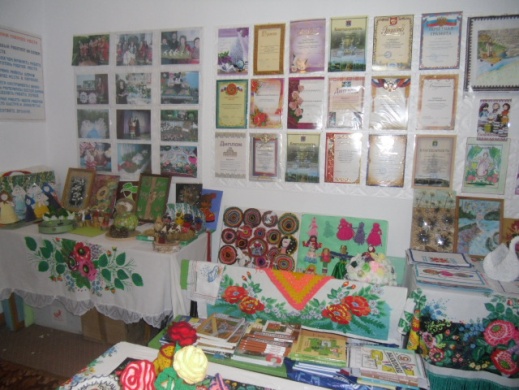 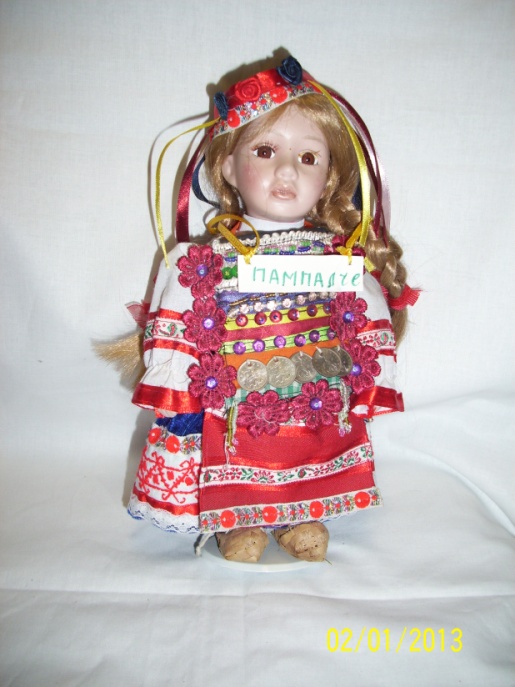 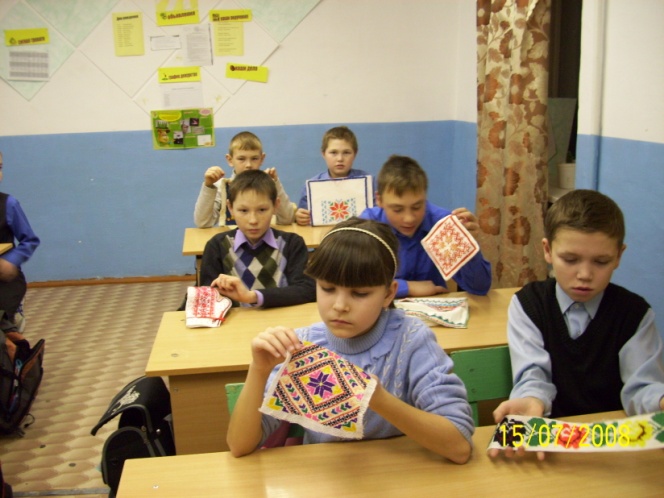 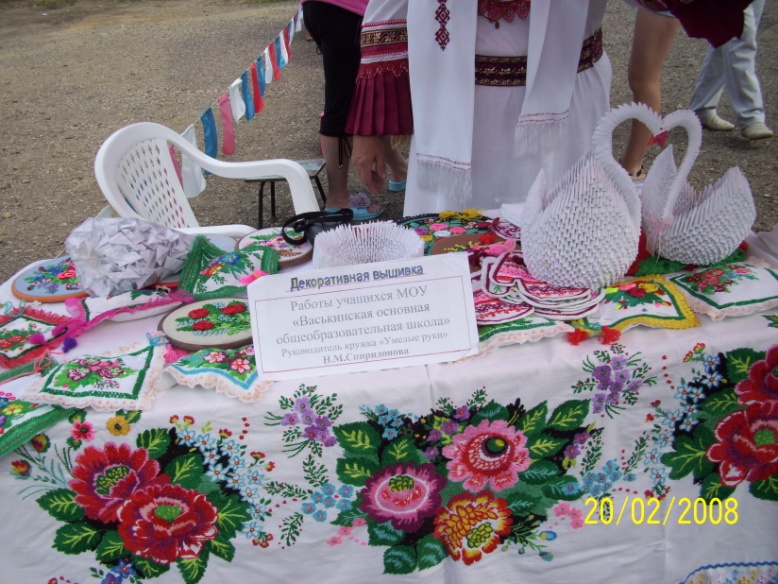 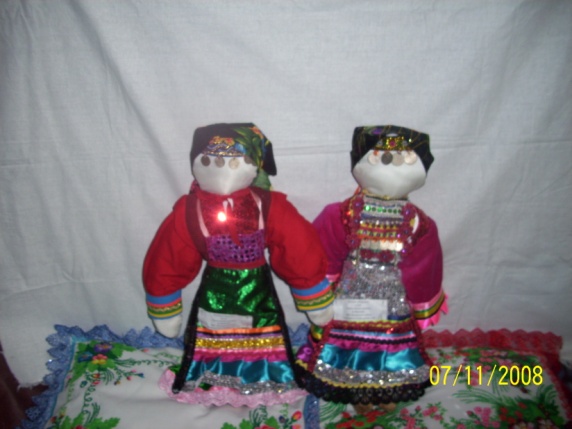 СОЦИУМ, СЕМЬЯ
Коллективные формы работы
Индивидуальные формы работы
Родительские собрания
Конференции
дни открытых дверей отчетные концерты
выставки учащихся, народные праздники
- Консультации, беседы
- поручения при подготовке к проведению народных праздников
- совместная с детьми творческая деятельность, помощь в организации и проведении экскурсий и поездок
Цель такого взаимодействия с семьями является вовлечение родителей в этнокультурный образовательный процесс, включающий физическое, эмоциональное, духовно-нравственное воспитание детей на основе традиций народной культуры
Активные методы обучения и воспитания, наполненные этнокультурным содержанием:
- кросс - культурный метод - метод эмпатии - метод контраста - метод рефлексии- метод моделирования и реконструкции- игровые методы- дискуссионные методы - культурный ассимилятор или так называемая техника повышения межкультурной сензитивности - метод проектов (организация исследовательской деятельности учащихся)
Формируя этнокультурную компетентность школьников, мы должны делать акцент на приобщение их к красоте и добру, на желание видеть неповторимость родной культуры, природы, участвовать в их сохранении и приумножении.
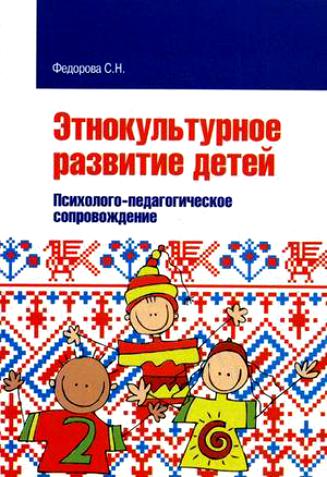 Ведь какими вырастут наши дети, люди нового поколения – 
зависит от нас!